Başlık
Yazar 1a, Yazar 2b
aKurum, e-posta
bKurum, e-posta
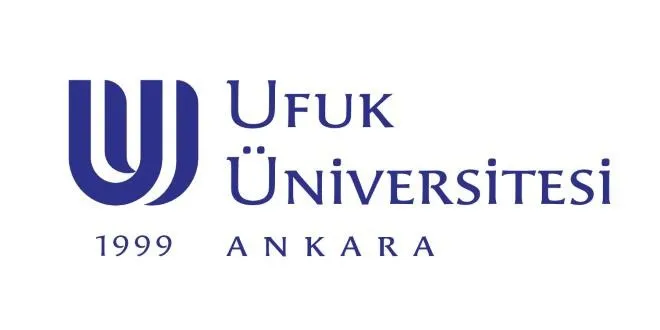 Ufuk Üniversitesi III. Uluslararası Sosyal Bilimler Kongresi, 16-17 Ekim, Ankara
Giriş
Konuya genel giriş, temel kavramlar, literatürden kısa bilgiler
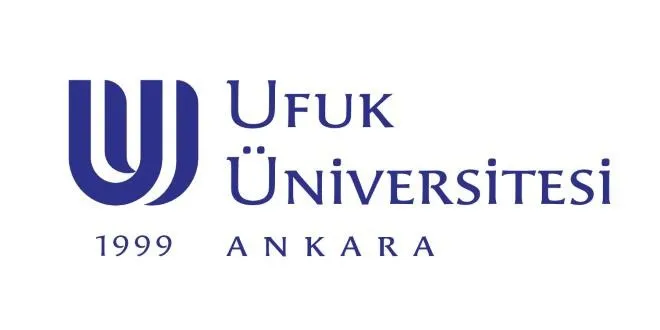 Ufuk Üniversitesi III. Uluslararası Sosyal Bilimler Kongresi, 16-17 Ekim, Ankara
Araştırma Problemi
Araştırma soruları, amaç, varsa hipotezler
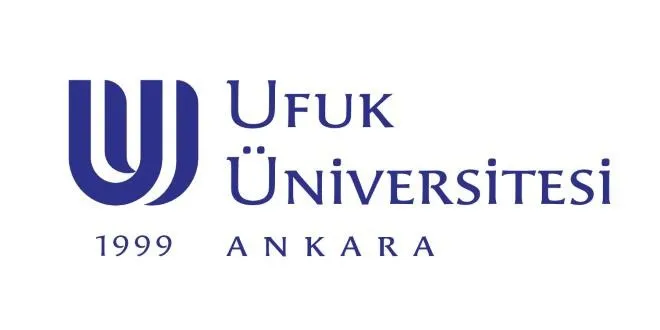 Ufuk Üniversitesi III. Uluslararası Sosyal Bilimler Kongresi, 16-17 Ekim, Ankara
Yöntem
Araştırma deseni, katılımcılar/veri kaynakları, veri toplama araçları, analiz yöntemleri
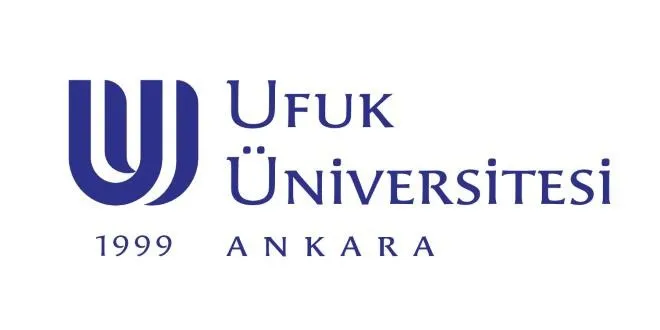 Ufuk Üniversitesi III. Uluslararası Sosyal Bilimler Kongresi, 16-17 Ekim, Ankara
Bulgular – I
İlk önemli bulgular, gerekirse tablo veya grafiklerle
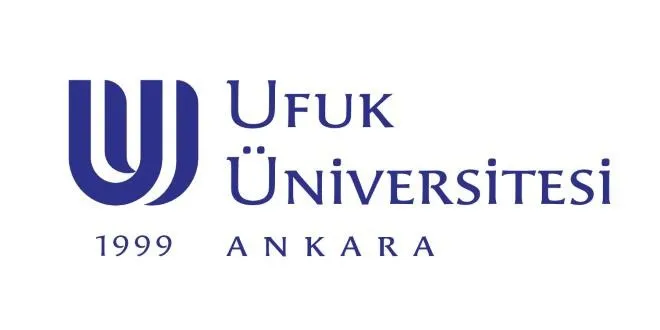 Ufuk Üniversitesi III. Uluslararası Sosyal Bilimler Kongresi, 16-17 Ekim, Ankara
Bulgular – II
Diğer önemli bulgular veya detaylı analiz sonuçları
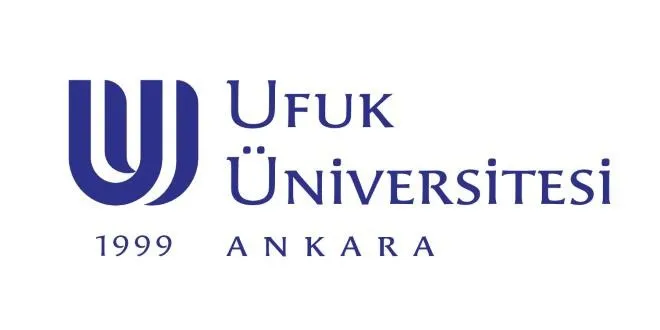 Ufuk Üniversitesi III. Uluslararası Sosyal Bilimler Kongresi, 16-17 Ekim, Ankara
Tartışma
Bulguların yorumlanması, literatürle karşılaştırmalar
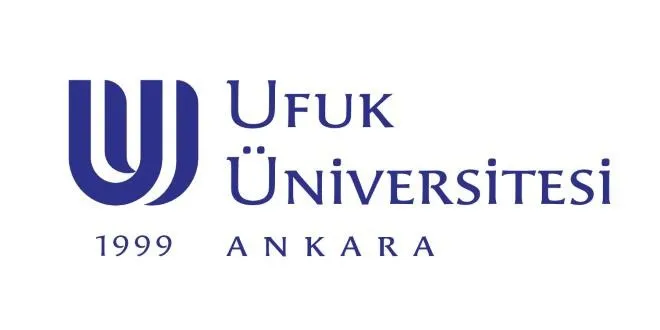 Ufuk Üniversitesi III. Uluslararası Sosyal Bilimler Kongresi, 16-17 Ekim, Ankara
Uygulamalar ve Katkılar
Uygulayıcılara, politika yapıcılara veya araştırmacılara yönelik çıkarımlar
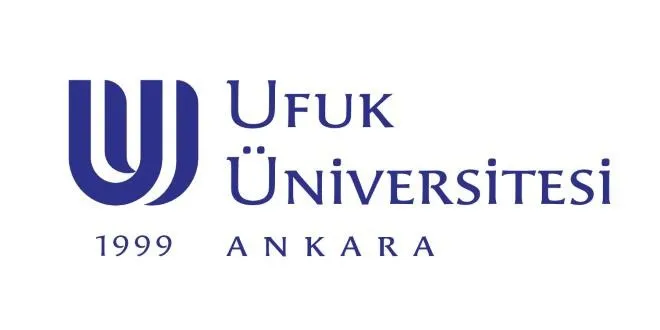 Ufuk Üniversitesi III. Uluslararası Sosyal Bilimler Kongresi, 16-17 Ekim, Ankara
Sınırlılıklar ve Gelecek Araştırmalar
Çalışmanın sınırlılıkları ve gelecekte yapılabilecek araştırmalar
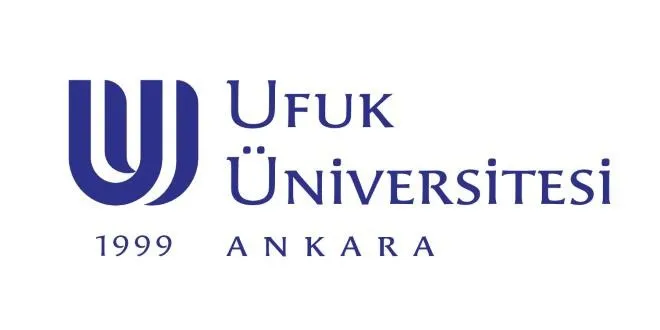 Ufuk Üniversitesi III. Uluslararası Sosyal Bilimler Kongresi, 16-17 Ekim, Ankara
Sonuç
Ana mesajların özeti
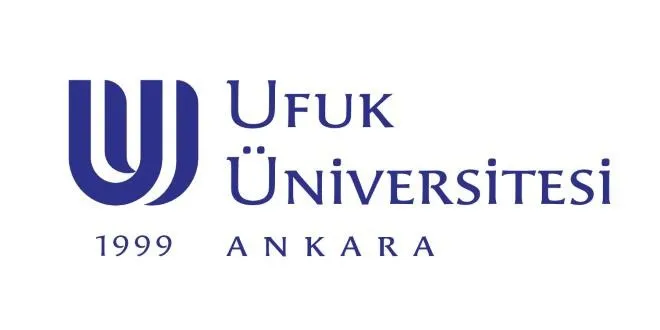 Ufuk Üniversitesi III. Uluslararası Sosyal Bilimler Kongresi, 16-17 Ekim, Ankara